স্বাগতম
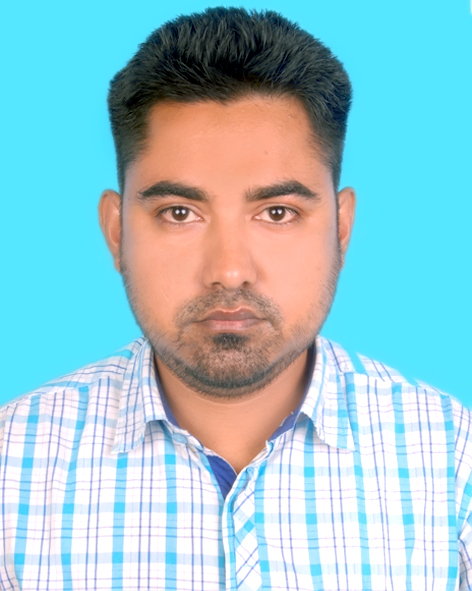 পরিচিতি
শামসুদ্দিন 
সহকারি শিক্ষক ( বিজ্ঞান)
জে কে এন্ড এইচ কে হাই স্কুল এন্ড কলেজ, হবিগঞ্জ 
মোবাইল-০১৭৩৭০৬৩৬৪০
পাঠ পরিচিতি
নবম শ্রেণি 
একাদশ অধ্যায়
শিরোনামঃ খনিজ সম্পদ- জীবাশ্ম।
CH3-COOH
CH3 -OH
CH3-CHO
জৈব  এসিড
অ্যালডিহাইড
অ্যালকোহল
পাঠ ঘোষণা
হাইড্রোকার্বন থেকে অ্যালকোহল  অ্যালডিহাইড ও জৈব এসিড প্রস্তুতি।
শিখনফল-
     ১। অ্যালকোহল, অ্যালডিহাইড ও জৈব এসিডের সংজ্ঞা বলতে পারবে। 
    ২। হাইড্রোকার্বন থেকে অ্যালকোহল  অ্যালডিহাইড ও জৈব এসিডের প্রস্তুত করতে পারবে । 
    ৩। অ্যালকোহল  অ্যালডিহাইড ও জৈব এসিড এর ব্যবহার বলতে পারবে।
কার্যকরী মূলকঃ অ্যালিফেটিক হাইড্রোকার্বনের যে অংশটি বিক্রিয়ায় অংশগ্রহণ করে তাকে কার্যকরী মূলক বলে।
যেমন- অ্যালকোহল (-OH), অ্যালডিহাইড (-CHO) জৈব  এসিড মূলক (-COOH ) ইত্যাদি।     
অ্যালকোহলঃ  -OH মূলকযুক্ত অ্যালিফেটিক জৈব যৌগকে অ্যালকোহল বলে ।   
যেমন- মিথানল (CH3OH), ইথানল (CH3CH2OH), প্রোপানল (CH3CH2CH2OH)। 
অ্যালডিহাইডঃ -CHO মূলকযুক্ত অ্যালিফেটিক জৈব যৌগকে অ্যালডিহাইড বলে । 
যেমন- মিথান্যাল বা ফরমালডিহাইড (HCHO),ইথান্যাল(CH3CHO), প্রোপান্যাল (CH3CH2CHO)। 
 জৈব  এসিডঃ -COOH মূলকযুক্ত অ্যালিফেটিক জৈব যৌগকে জৈব এসিড বলে । 
যেমন- মিথানয়িক এসিড বা ফরমিক এসিড (HCOOH), ইথানয়িক এসিড (CH3COOH),  প্রোপানইয়িক এসিড (CH3CH2COOH)।
অ্যালকোহল প্রস্তুতি
প্রস্তুতি - ১ 

R-CH2CH3 + Br2                  R-CH2-CH2Br + HBr


 R-CH=CH2 +HBr                     R-CH2-CH2Br


R-CH2-CH2Br + NaOH(aq)                    R-CH2-CH2-OH  +  NaBr
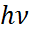 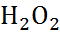 অ্যালকোহল প্রস্তুতি
প্রস্তুতি- ২ 


CH2=CH2  + H2O                     R-CH2-CH2-OH  +  NaBr
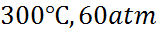 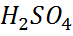 অ্যালডিহাইড প্রস্তুতি
প্রস্তুতি -১ 


R-CH2-CH2-OH  +[O]                                       R-CH2CHO + H2O

প্রস্তুতি -২ 


CH     CH (g) + H2O (l) 		     	             CH3-CHO (l)
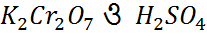 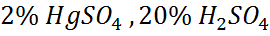 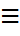 জৈব এসিড  প্রস্তুতি
প্রস্তুতি -১ 


R-CH2CHO + [O]                                  R-CH2COOH

প্রস্তুতি -২ 

CH3-CH3 (g)+ 3[O] 			      CH3-COOH + H2O

CH3-CH2-CH3 + 3[O] 			      CH3-CH2-COOH + H2O
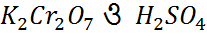 High temperature & pressure
High temperature & pressure
দলীয় কাজ
?
?
অ্যালকিন
অ্যালকাইলহ্যালাইড
অ্যালকোহল
?
?
জৈব  এসিড
অ্যালডিহাইড/কিটোন
বাড়ি কাজ
১। ইথানলের প্রস্তুতি লিখ?
২। কিভাবে তুমি অ্যালকিন থেকে কার্বক্সিলিক এসিড প্রস্তুত করবে ?
৩। অ্যালকোহল, অ্যালডিহাইড ও জৈব এসিডের ব্যবহার লিখ।
ধন্যবাদ